NAIC 2023 Fall National Meeting:
Senior Issues Task Force
LTSS Public/Private Collaborations
Steve Schoonveld, FSA, MAAA; Managing Director, FTI Consulting
December 1, 2023
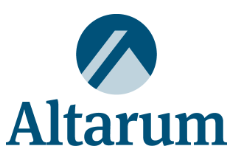 Minnesota DHS: Options to Increase Access to Long Term Care Financing, Services and Supports in Minnesota
Primary Objective and Goals of the Study :
Improving access to LTSS for Minnesotans that typically do not qualify for Medicaid,
Examining and evaluating integrated LTSS funding options, and
Transforming the LTC funding system.

By :
Providing Stakeholder-led comprehensive recommendations,

Emphasizing options that; are HCBS enabling, improves the caregiver supply, and develops a broad base of support for positive recommendations, 

Encourages simplicity, system integration, equity, and accessibility of LTSS services,

Considers revised roles for private LTC insurance, for Minnesota’s Medicaid program and for other funding sources including Medicare LTSS and Older Americans Act programs, and

Explores new and innovative models of LTC financing and service delivery.
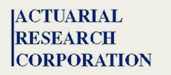 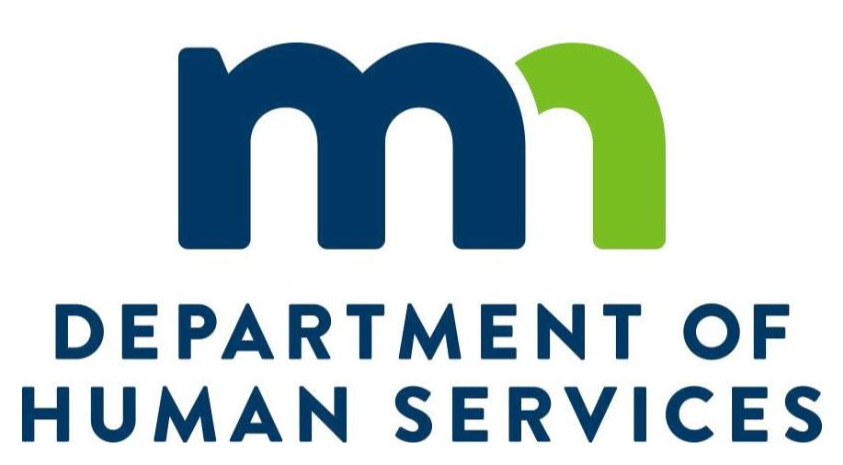 2
Building Upon What Works in MN:  It’s All About the Supports!
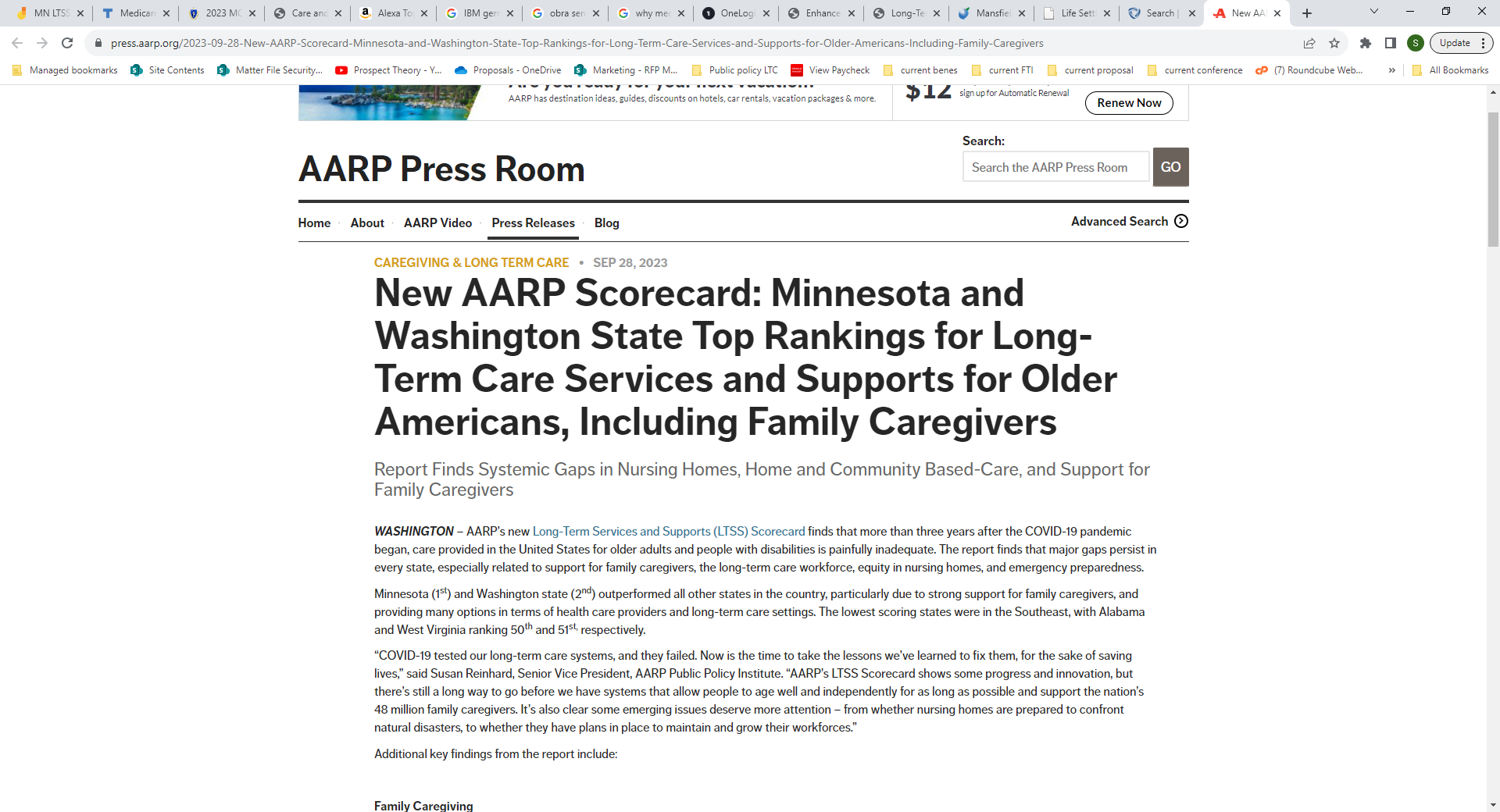 Minnesota (1st) and Washington state (2nd) outperformed all other states in the country, particularly due to strong support for family caregivers, and providing many options in terms of health care providers and long-term care settings.
“No one should struggle to navigate care and services for a loved one or themselves in the 21st century,” continued Reinhard. “But right now, that’s a reality for far too many individuals and their families….”
3
Reaching the Middle-Income Market – “the Red Box”
4
Public/Private Coordinated Plan Designs from the RFP
Range of Policy Options:

“Back End Catastrophic” Public Program Option 
- Financial support for longer duration care situations (i.e. 3 or more years). It would require a waiting period (or deductible dollar amount) be met before people could begin accessing benefits. Enables integration with other potential funding sources to fill the initial waiting period gap. 

Home and Community-Based Services 
- A public program providing funding for care and services for middle income older Minnesotans similar with more modest benefit levels and caps on the benefit duration to keep the program costs down. Like Option 1, this program will have a waiting period or dollar deductible.

Early Intervention Benefit for Medicare Recipients Option. 
– A public program providing modest, capped dollar, at-home benefits to Medicare recipients to delay or mitigate their need to spend out of pocket funds for paid care or spend down to be eligible for Medicaid. Provides care coordination and preventative support services before they first begin to evidence the need for LTSS. 

Private Long-term Care Insurance Incentives Option 
- Strengthen the appeal and encourage innovation within private long term care insurance to help address gaps in funding. Includes regulatory or legislative modifications that can make private long term care insurance more affordable and more accessible to middle income adults.
5
Recommendations for Minnesota:
6
Recommendation 1: Care Navigation & Support Service
Lead Agencies (Counties, Tribal Nations, MCOs) 
initiate the process to enroll
MN Help.info
Senior Linkage Line / AAAs
Community Organizations / Providers
Self-directed Resources
LTSS Provider Directory
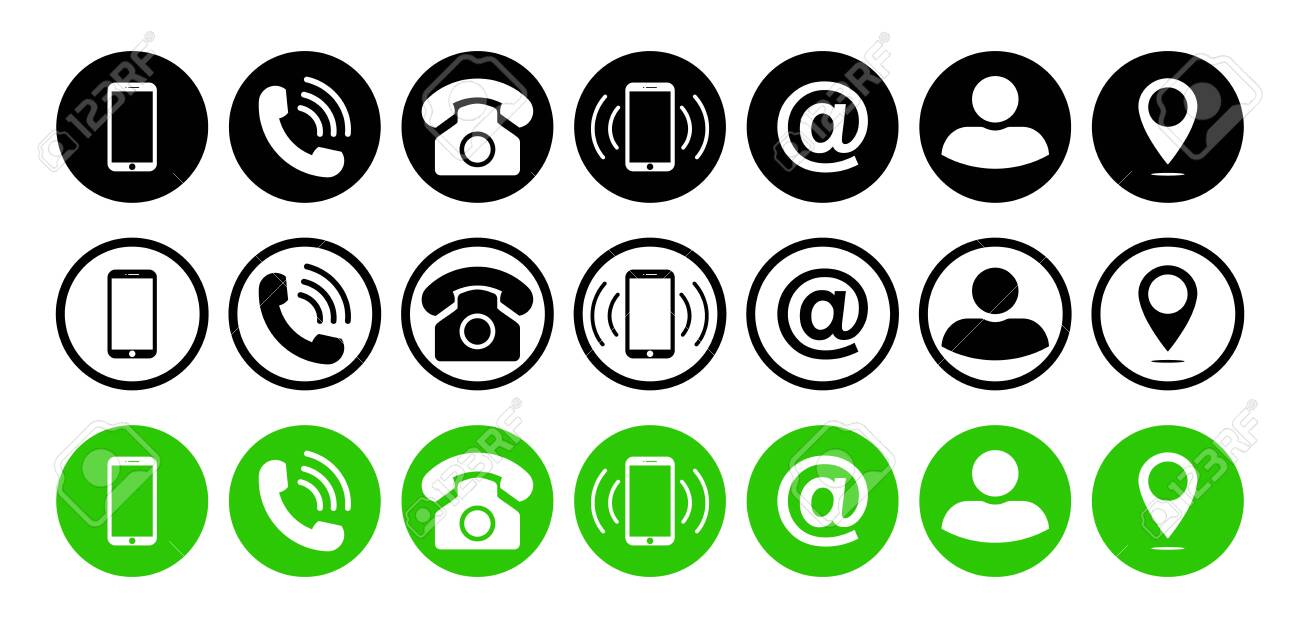 Care Planning Services
Other possibilities – PFML, Disability Waivers, etc.
Informal Caregiver Support
A Comprehensive “Aging in Place” Resource
Medicare Plan Information & Support
Ancillary Services: meals, adult day care, transportation, etc.
A Resource to Offer Private Pay Options
Caregiver Training Videos & Articles
Supporting Health & Wellness Opportunities
7
Recommendation 2: A Medicare Companion Product
GOAL:   Bring the care coordination and chronic illness support of MSHO upstream and into the “Red Box”

HOW:   Mirror MSHO by replacing the Medicaid Payor of LTSS with private/public LTSS insurance options:





Care coordination is achieved by tying the Medicare and LTSS policy together through the policy wording of the LTSS product.  


1. Market Option provides for a coordinated Medicare (Supplement/Advantage) and a LTSS “Sidecar”
A monthly premium replaces the Medicaid portion the carrier receives for the LTSS costs. 
Can create direct tax incentives to further reduce monthly premiums.
Encourages individuals to plan ahead with lower issue age premiums and employer support


2. Obligatory plan – older adults must have a plan by retirement.  
All LTSS products, including Medicaid, LTC insurance, STC insurance, LTC riders on life/annuity, some chronic illness riders would qualify subject to certain coverage levels.
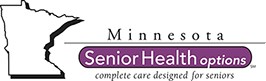 8
Recommendation 2: A Medicare Companion Product
PRICING CONSIDERATIONS:   Approaches will differ between the Market & Obligatory options and the extent of private participation:

Under the Market Option a target price of $100 a month or less at age 65.  Less for earlier purchase. 

The Obligatory Option will require subsidies or funding/benefit integration between programs for:
Upper “red box” subsidies to provide affordable monthly premiums
Impaired risk offsets to avoid the consequences of adverse selection

ADDITIONAL OPPORTUNITIES:  The approach can encourage Minnesotans as they prepare for retirement and provide opportunities for employers, advisors, carriers, and state LTSS programs by:

Incentivizing earlier purchases of LTSS solutions when costs are less, 
Enabling public/private collaborations and increase carrier participation in the LTSS insurance market,
Provide incentives for employers to provide financing solutions at the workplace, and
Coordinate with PFML, state programs, and potential caregiver tax incentives.
9
Recommendation 3: A Catastrophic-Lite State Based Program
The concept:

This obligatory program is funded by a payroll tax and provides benefits for eligible participants for up to five years of care following satisfaction of a 2-year elimination period.  

A payroll tax would be assessed on all w-2 income for those 18 and older.  Eligibility would be vested for participants that contribute for at least 10 years with limited gaps allowed. Benefit eligibility would be the tax qualified definition requiring two of six ADLs or severe cognitive impairment.

No exemption process is anticipated.  Spouses of vested participants are covered. 

The goal is to reduce the impact of long-duration claims on the family and reduce the reliance on Medicaid.
10
Essential Criteria Evaluation of the Recommendations :
Stakeholders also rated the potential for improvement over the current LTSS access and funding system following the developed list of essential criteria objectives.  A zero implies no improvement, +1 through +3 implies modest to significant improvement:
	Rec 1	Rec 2	Rec 3
Access/Equity of Access 	+2.36	+1.83 	+1.67
Costs and Efficiency        	+2.00	+1.83	+1.56
Benefits              	+1.71	+1.92	+2.22
Sustainable        	+2.29	+2.17	+1.89
Systemic Change             	+1.79	+2.08	+2.22
Feasibility           	+2.14	+1.17	+1.22
Integration         	+1.79	+2.08	+1.78
Incentivization 	+1.57	+1.42	+1.56
Adaptable and Supportive	+2.07	+1.50	+1.22
Understandable and Marketable	+2.08	+1.50	+1.56
Average	+1.98	+1.75	+1.69
11
Steve Schoonveld, FSA, MAAA
Managing Director
Steve.Schoonveld@fticonsulting.com
M: 774 266-0363